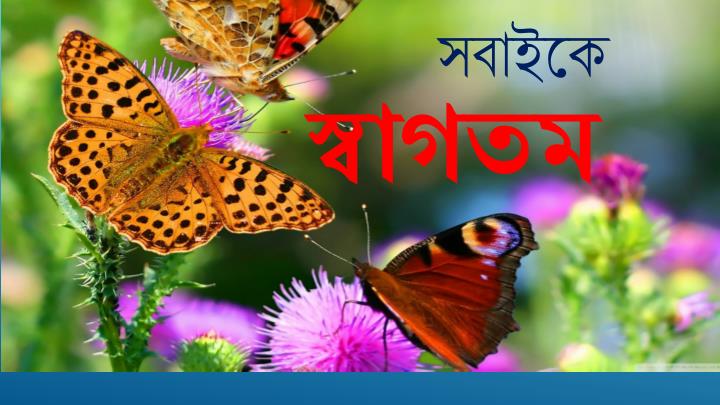 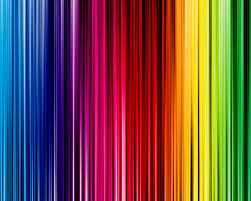 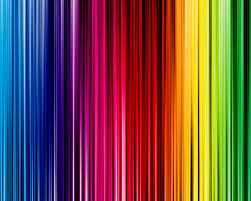 পরিচিতি
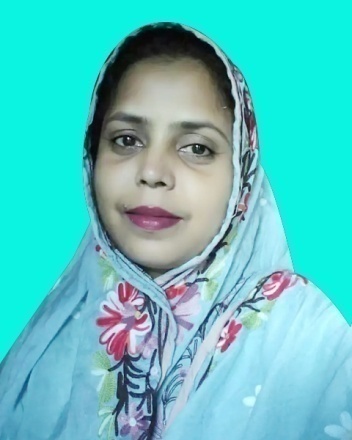 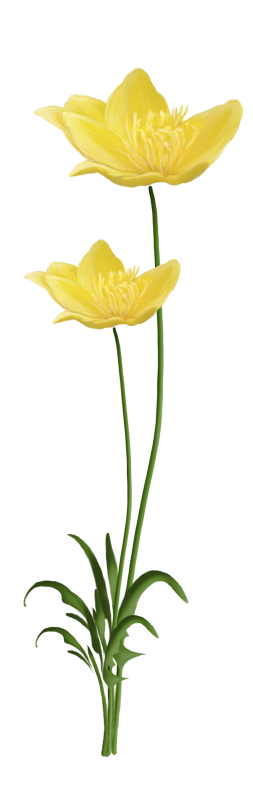 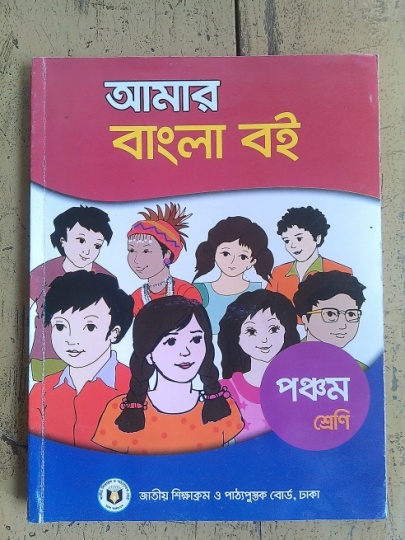 মীরা  রোকেয়া খাতুন
সহকারি শিক্ষক 
রাঢ়িশাল সরকারি প্রাথমিক বিদ্যালয়।
লাখাই,হবিগঞ্জ।
বিষয়ঃ বাংলা
শ্রেণিঃ পঞ্চম
শব্দ দূষণ ( কবিতা )
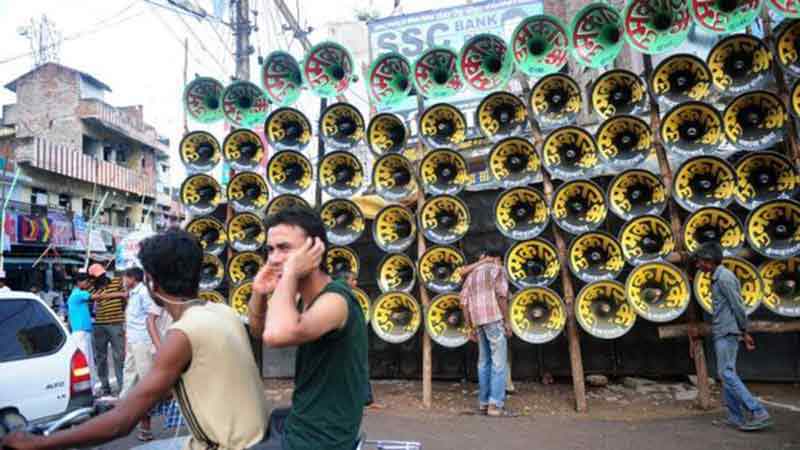 মাইকগুলো একসাথে বেজে উঠলে কী হবে ?
আজকের পাঠ
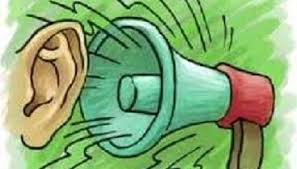 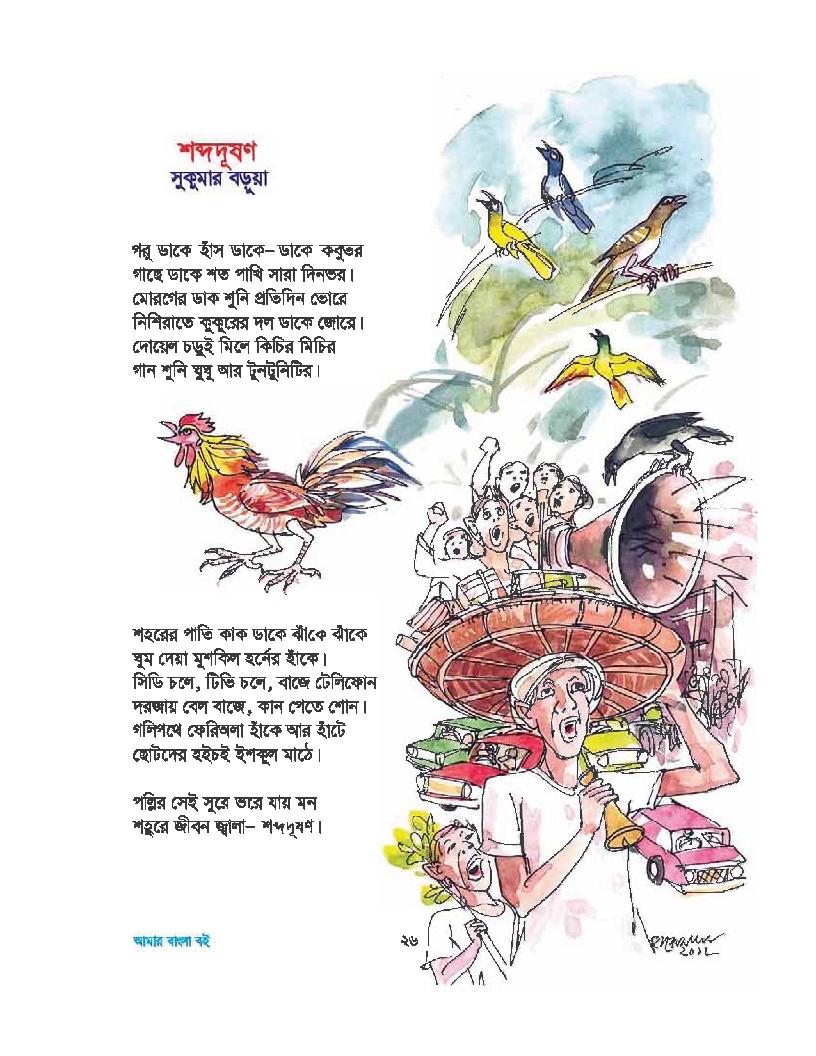 শব্দদূষণ
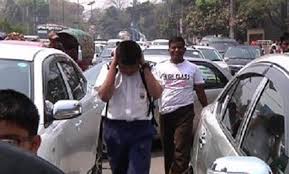 শিখনফল
এই পাঠ শেষে শিক্ষার্থীরা ----------------
(১) কবিতা শুনে মূলভাব বলতে পারবে ।
(২) প্রমিত উচ্চারণে ও ছন্দ বজায় রেখে কবিতাটি আবৃত্তি করতে পারবে ।
(৩) নতুন শব্দের অর্থ বলতে পারবে ।
(৪) গ্রাম ও শহরের শব্দদূষণের পার্থক্য বলতে পারবে ।
শিক্ষকের আদর্শ পাঠ ও পাঠ্যাংশ আলোচনা।
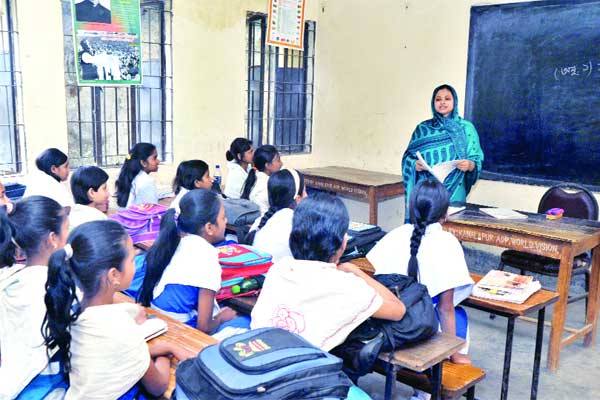 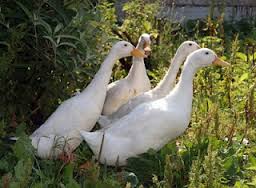 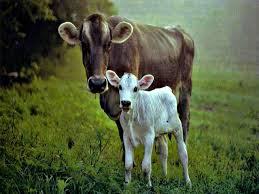 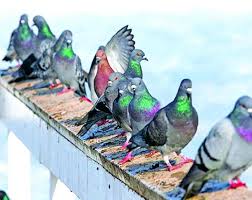 গরু ডাকে হাঁস ডাকে-ডাকে কবুতর
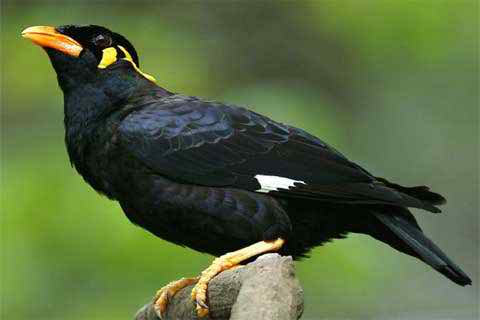 গাছে ডাকে শত পাখি সারা দিনভর ।
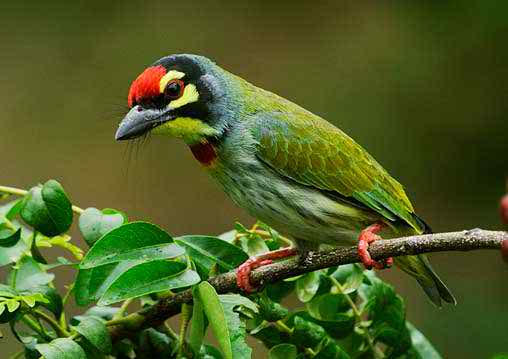 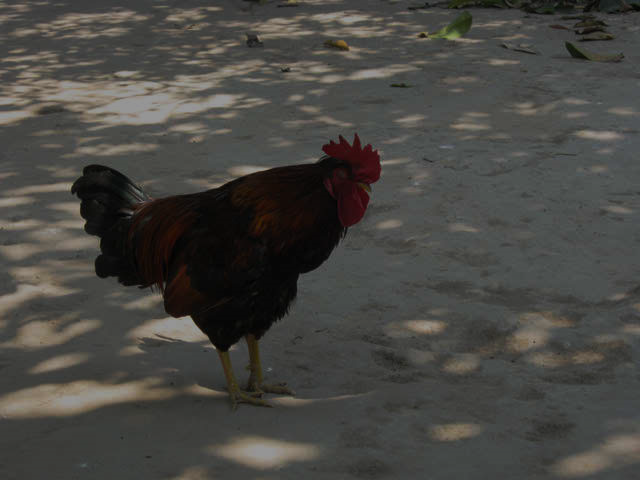 মোরগের ডাক শুনি প্রতিদিন ভোরে
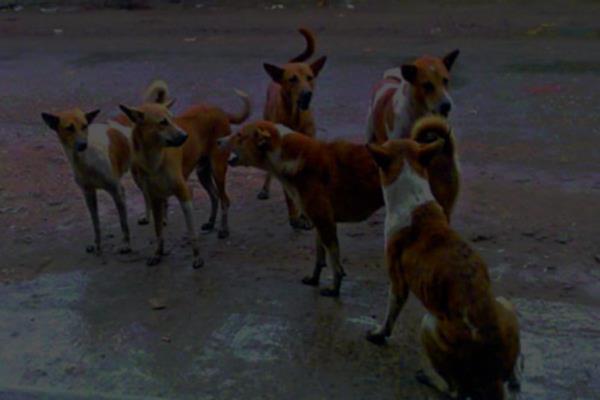 নিশিরাতে কুকুরের দল ডাকে জোড়ে ।
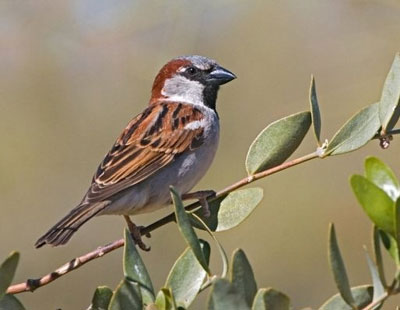 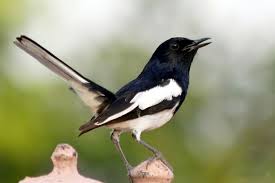 দোয়েল চড়ুই মিলে কিচির মিচির
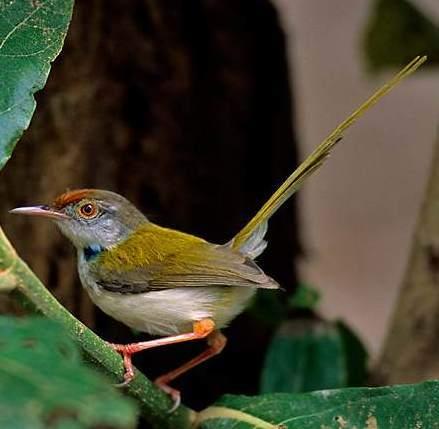 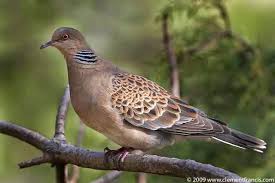 গান শুনি ঘুঘু আর টুনটুনিটির ।
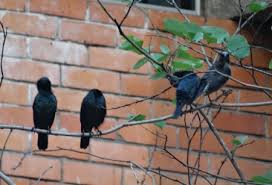 শহরের পাতি কাক ডাকে ঝাঁকে ঝাঁকে
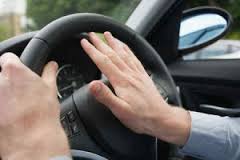 ঘুম দেয়া মুশকিল হর্ণের হাঁকে ।
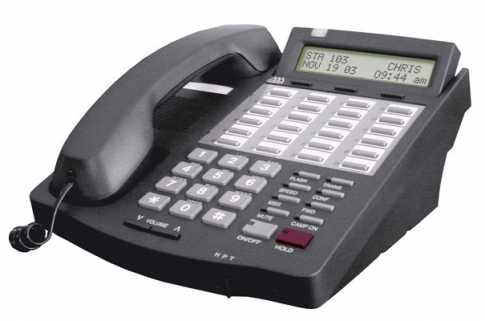 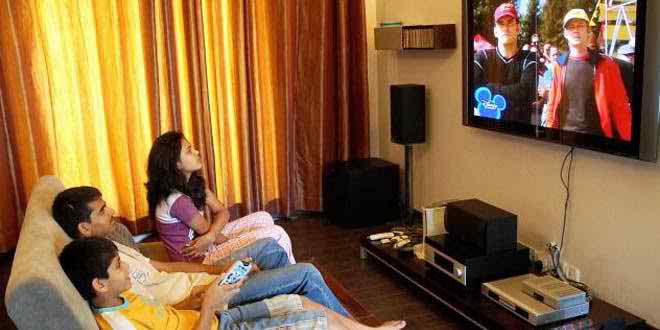 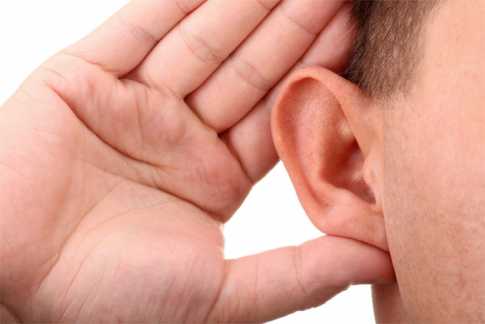 সিডি চলে , টিভি চলে , বাজে টেলিফোন
দরজায় বেল বাজে , কান পেতে শোন ।
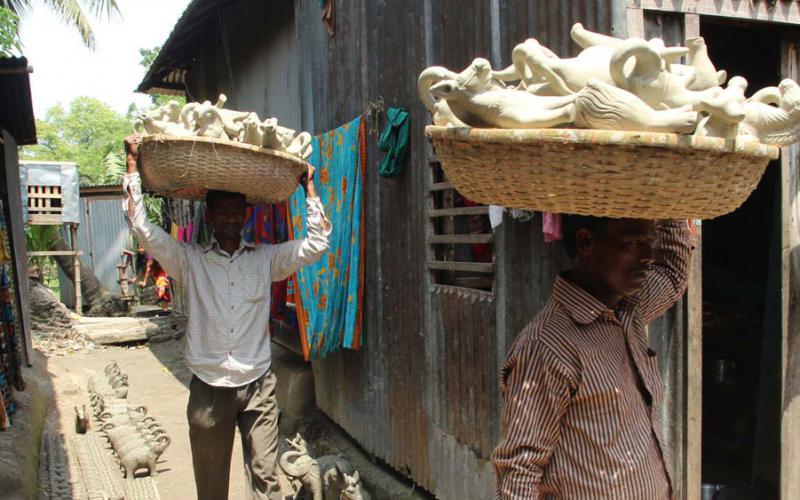 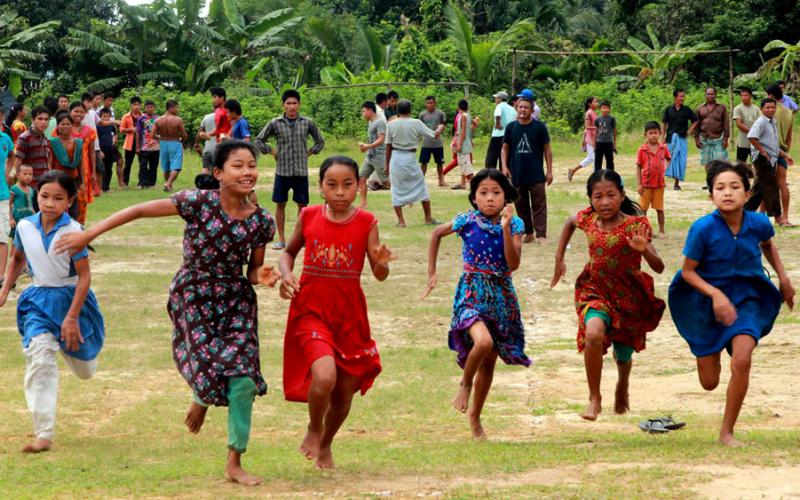 গলিপথে ফেরিঅলা হাঁকে আর হাঁটে
ছোটদের হই চই ইশকুল মাঠে ।
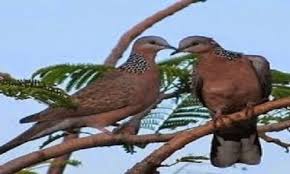 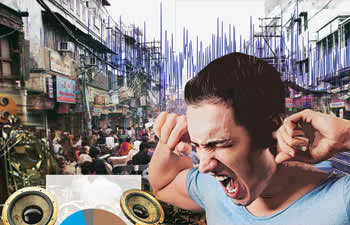 পল্লির সেই সুরে ভরে যায় মন
শহুরে জীবন জ্বালা-শব্দদূষণ ।
নতুন শব্দের অর্থ জেনে নেই
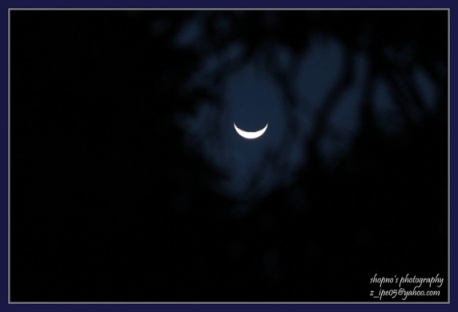 নিশিরাত
গভীর রাত
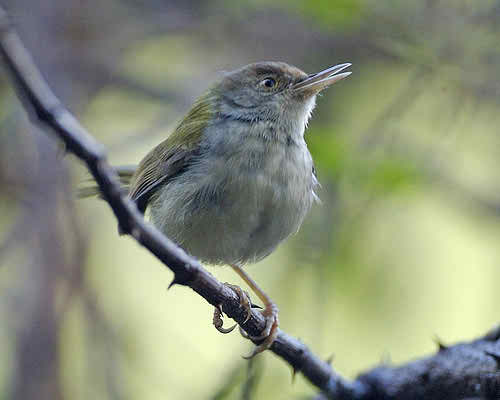 কিচির মিচির
পাখির ডাকাডাকির আওয়াজ
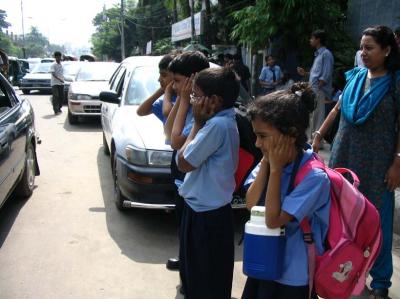 শব্দদূষণ
অত্যন্ত কোলাহলে শব্দ দূষণ ঘটে।
একক কাজ
ঘরের ভিতরের শব্দগুলো খালি জায়গায় বসিয়ে বাক্য তৈরি করি ।
ফেরিঅলা
ফেরিঅলা
নিশিরাত
শব্দদূষণ
কিচির মিচির
নিশিরাত
শব্দদূষণ
কিচির মিচির
(ক)                       চেঁচামেচি করো না , সবাই ঘুমুচ্ছে ।
------------
------------
(খ) ভোর বেলাতেই পাখির                     শুনতে শুনতে আমার ঘুম ভাঙে ।
------------
(গ)                   হাঁক দিচ্ছে-থালাবাসন চাই ।
------------
(ঘ)                   আমাদের শোনার ক্ষমতা কমিয়ে দেয় ।
দলগত কাজ
শহুরে জীবনের সাথে গ্রামের জীবনের তুলনা করি ও লিখি ।
শহুরে জীবন
গ্রামের জীবন
বিষয়বস্তু
পরিবেশ
শব্দ
রাস্তাঘাট
মূল্যায়ন মৌখিক
(১) কবিতায় কোন কোন পশু ও পাখির কথা বলা হয়েছে ।
(২) গ্রামের মানুষের ঘুম ভাঙে কীভাবে ?
(৩) শহরে ঘুমানোয় অসুবিধা কেন ?
বাড়ির কাজ
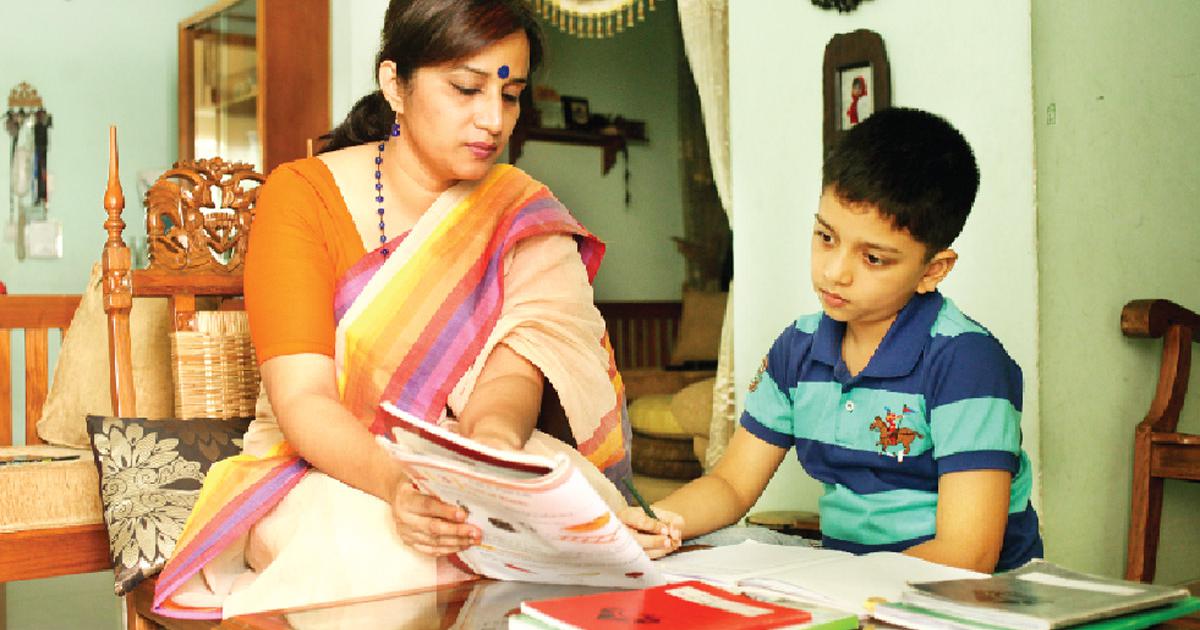 প্রশ্নঃ শব্দ দূষণের ফলে আমাদের জীবনে কী প্রভাব পড়ে পাঁচটি বাক্যে লিখ।
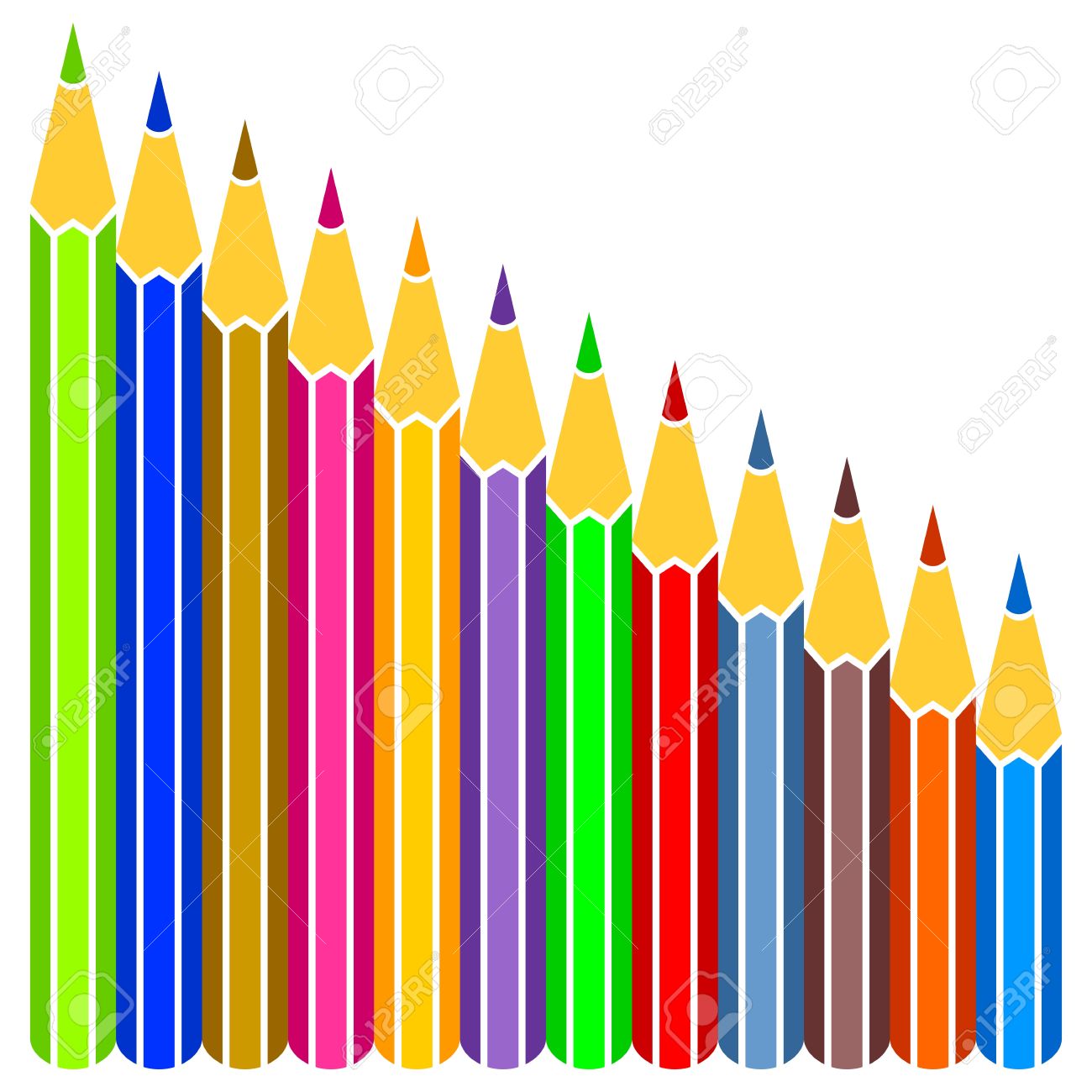 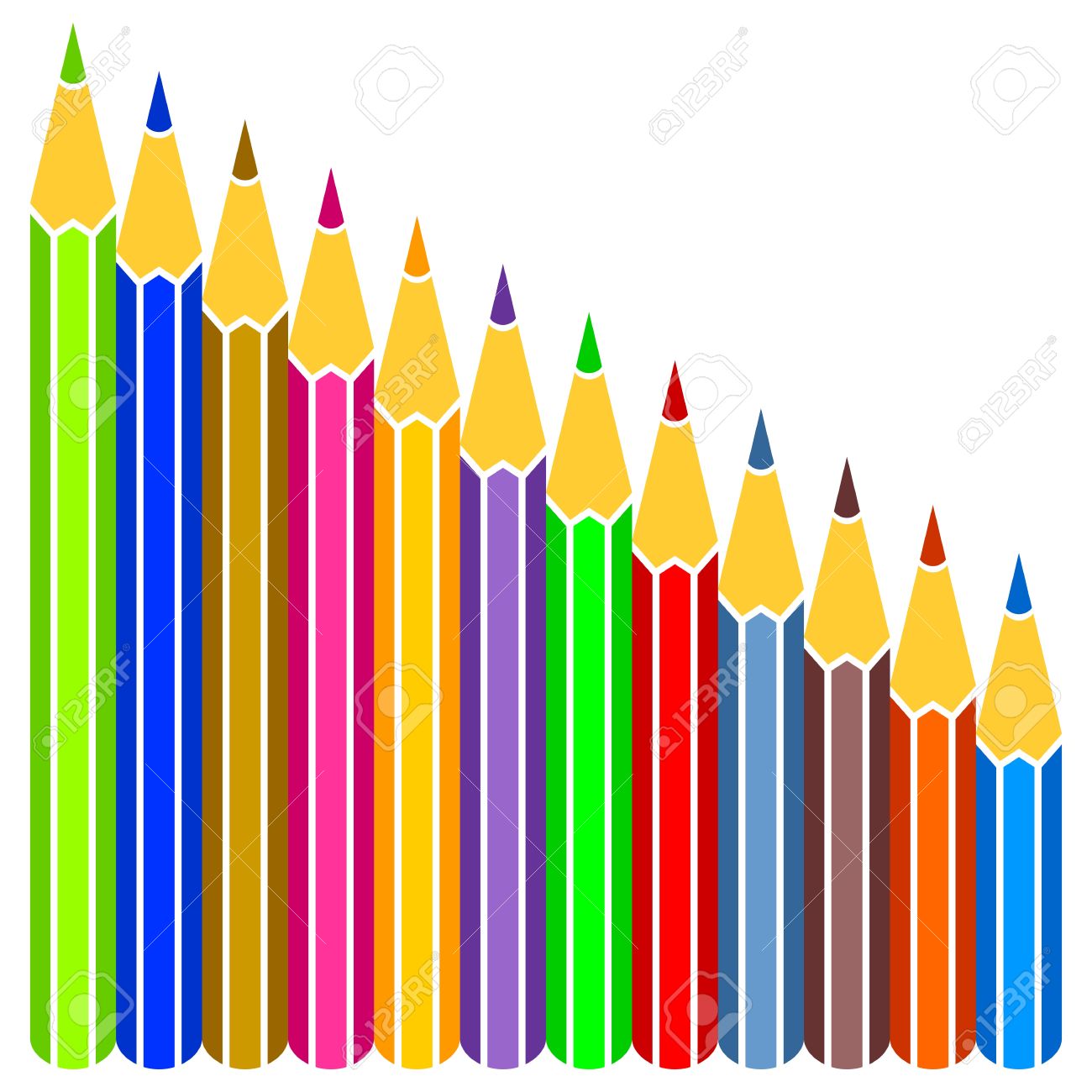 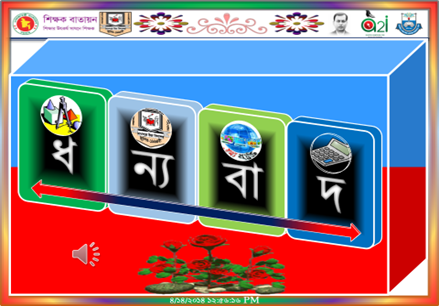 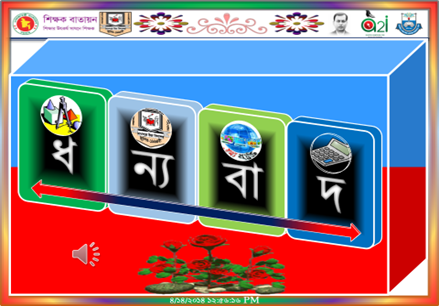 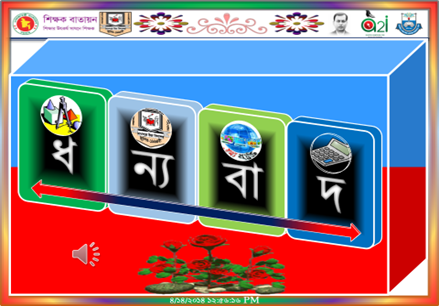 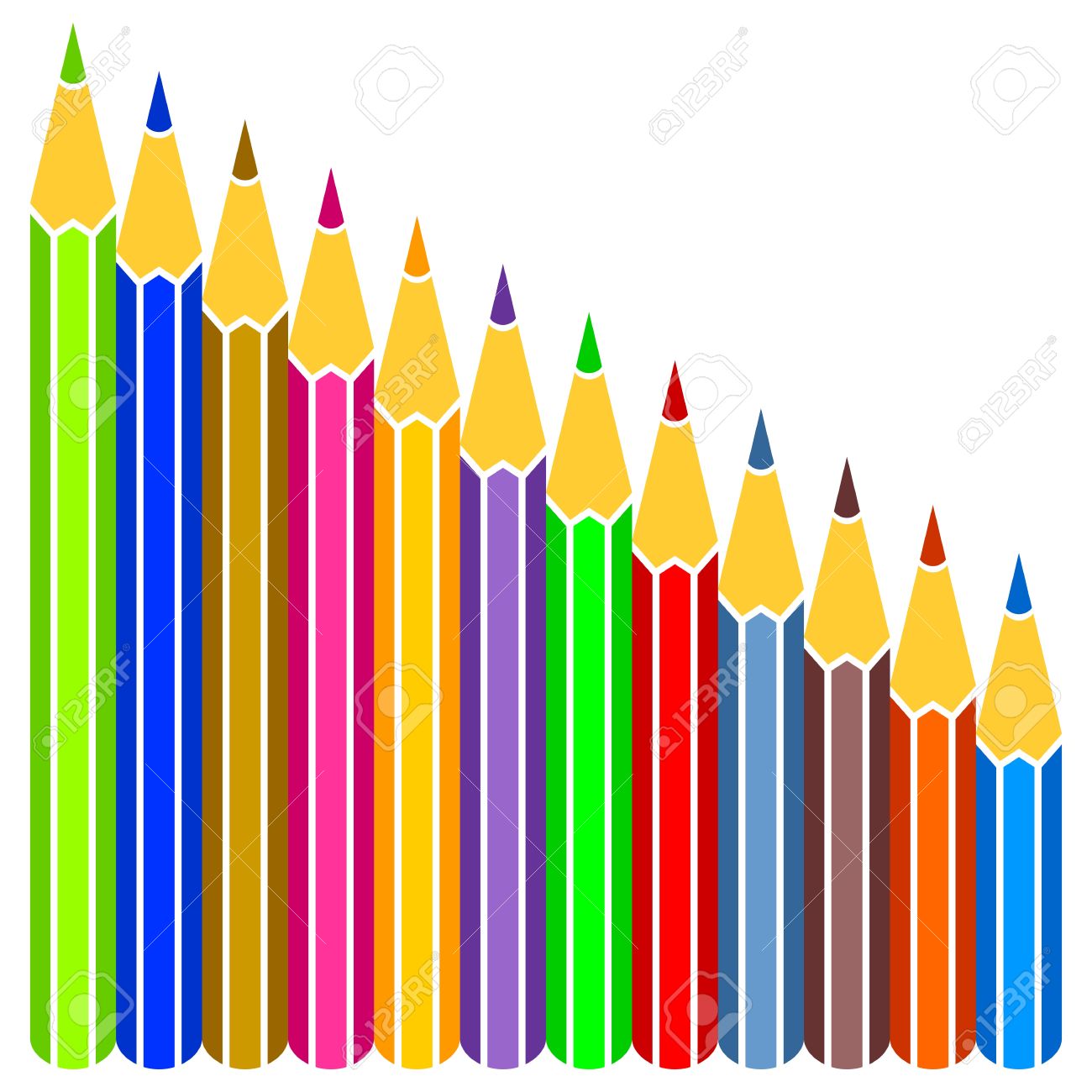 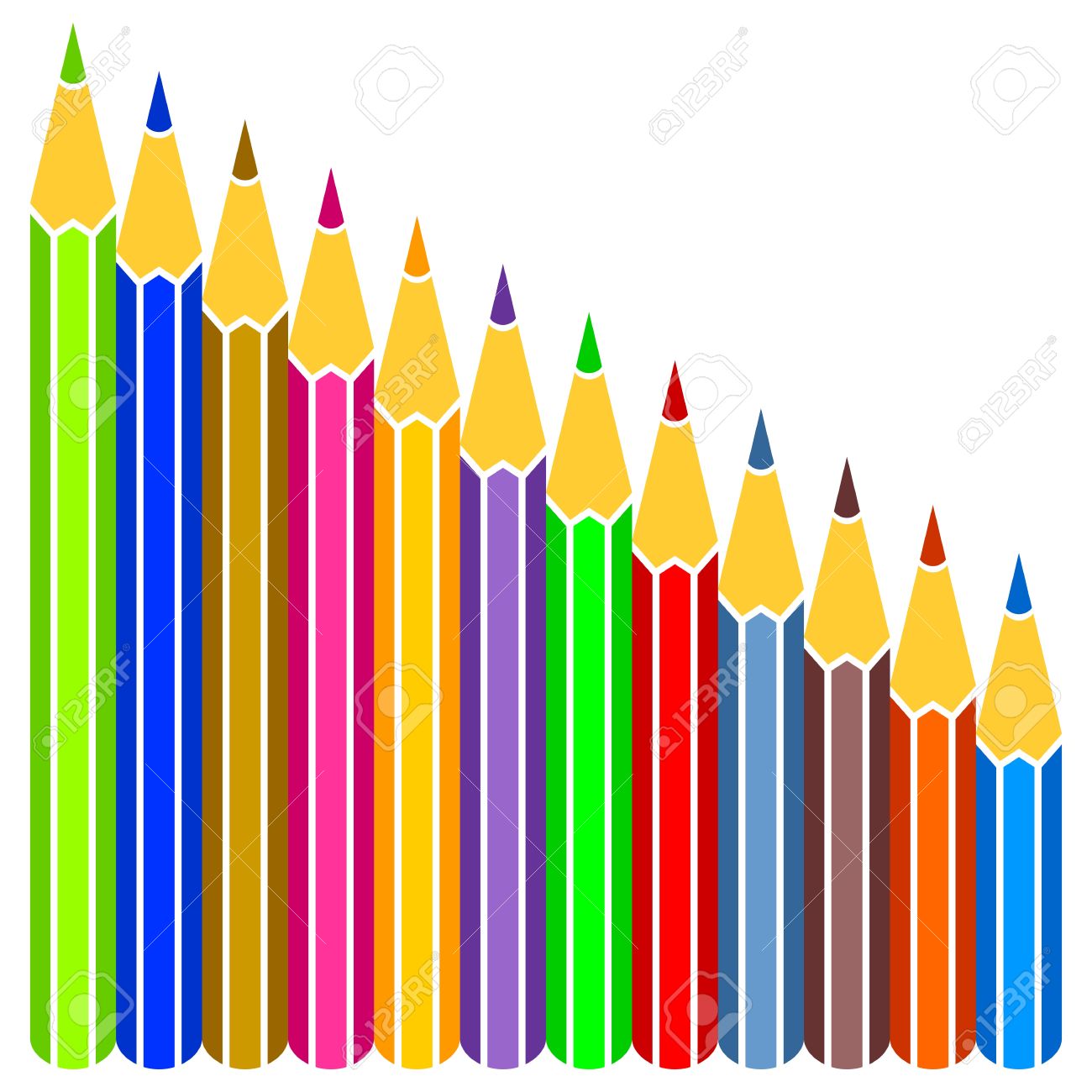 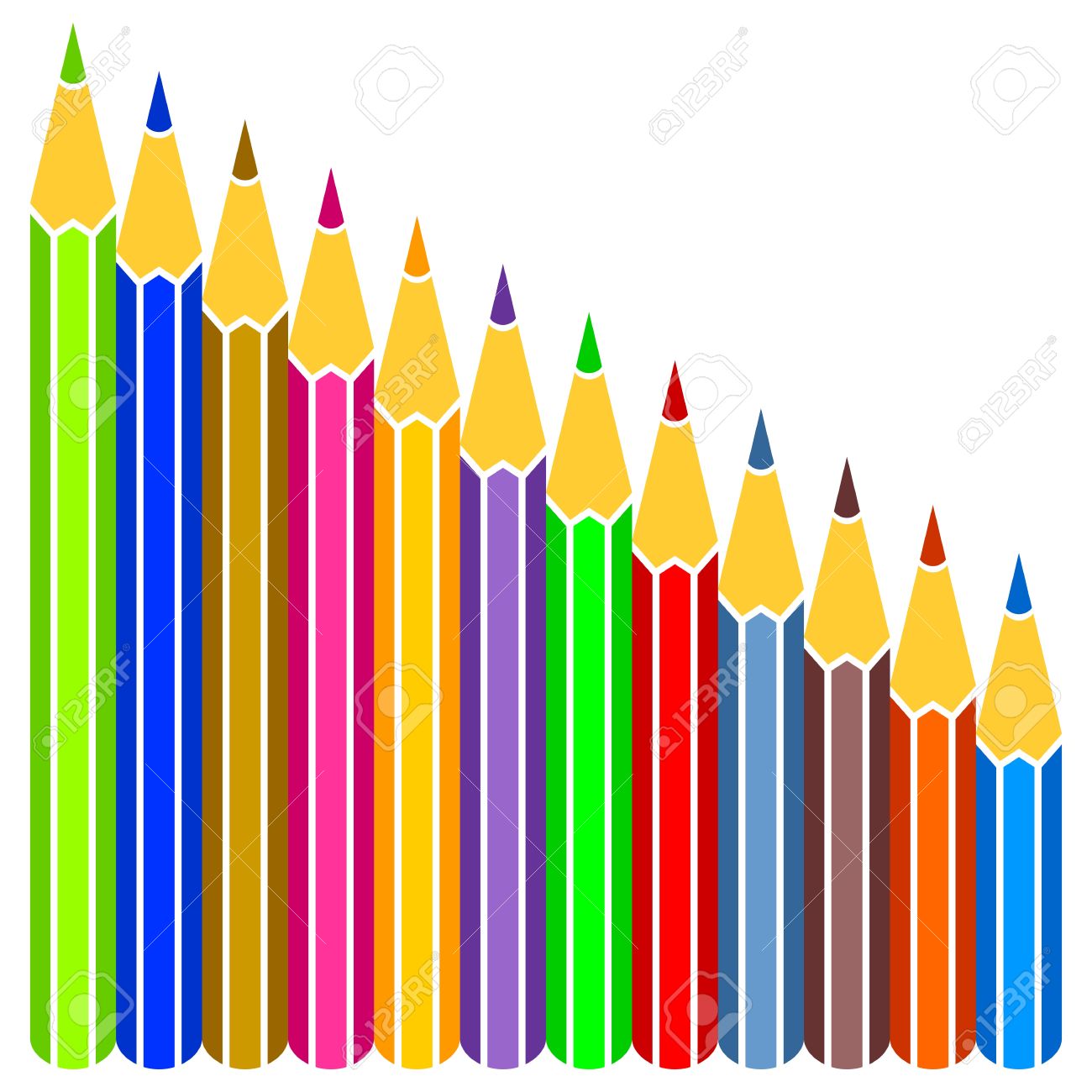 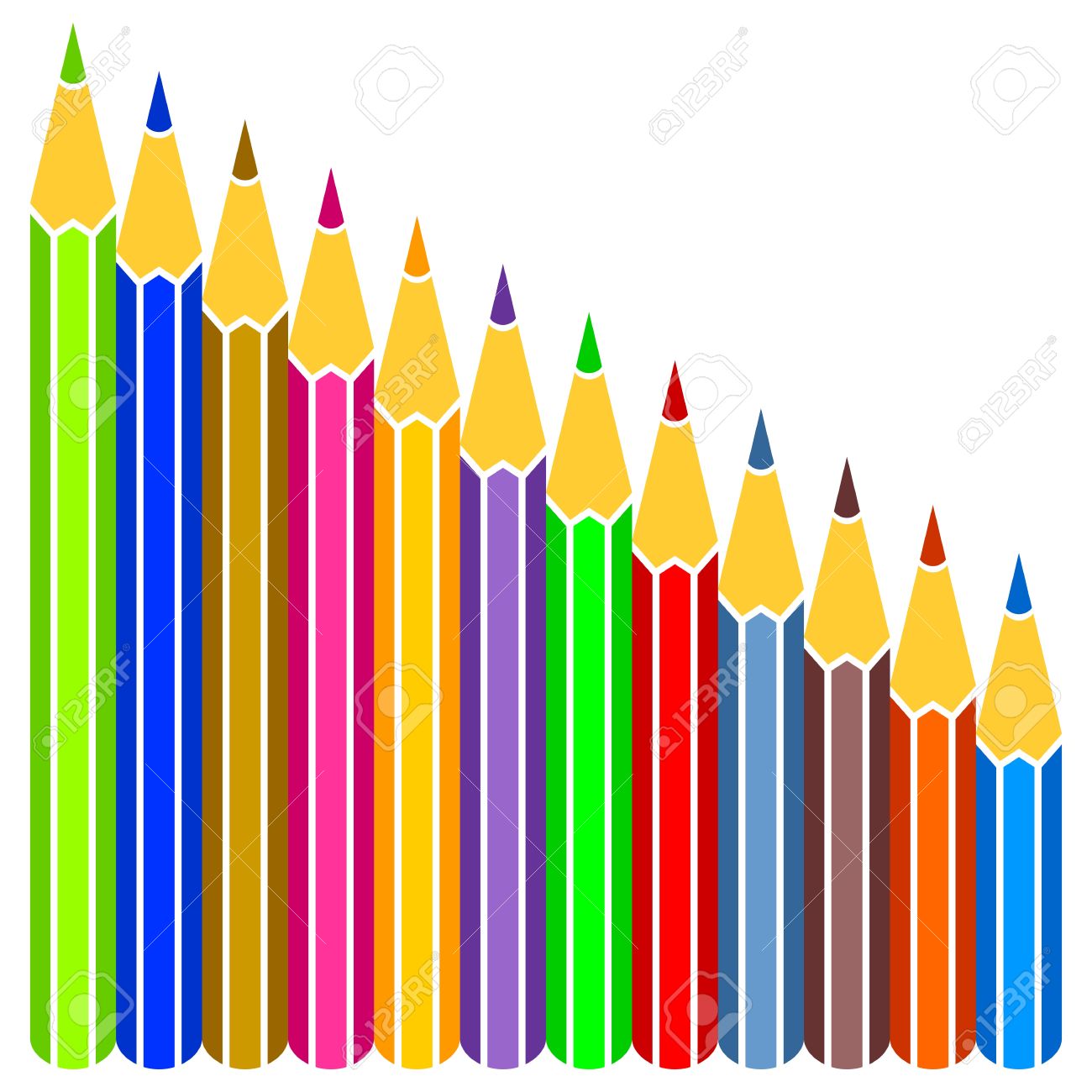